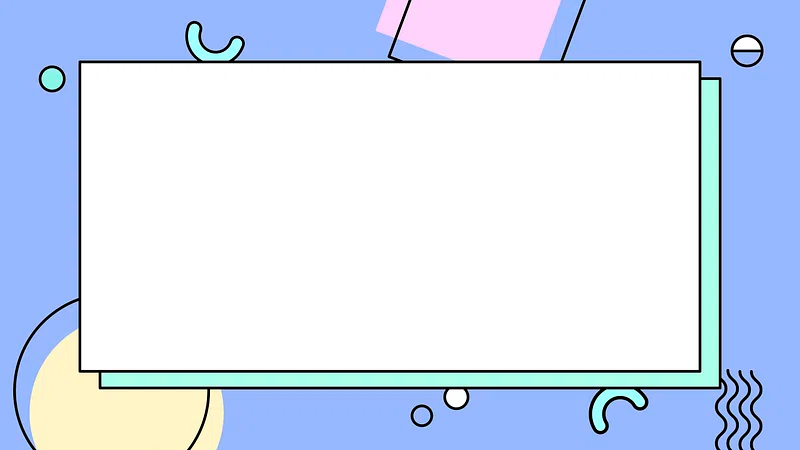 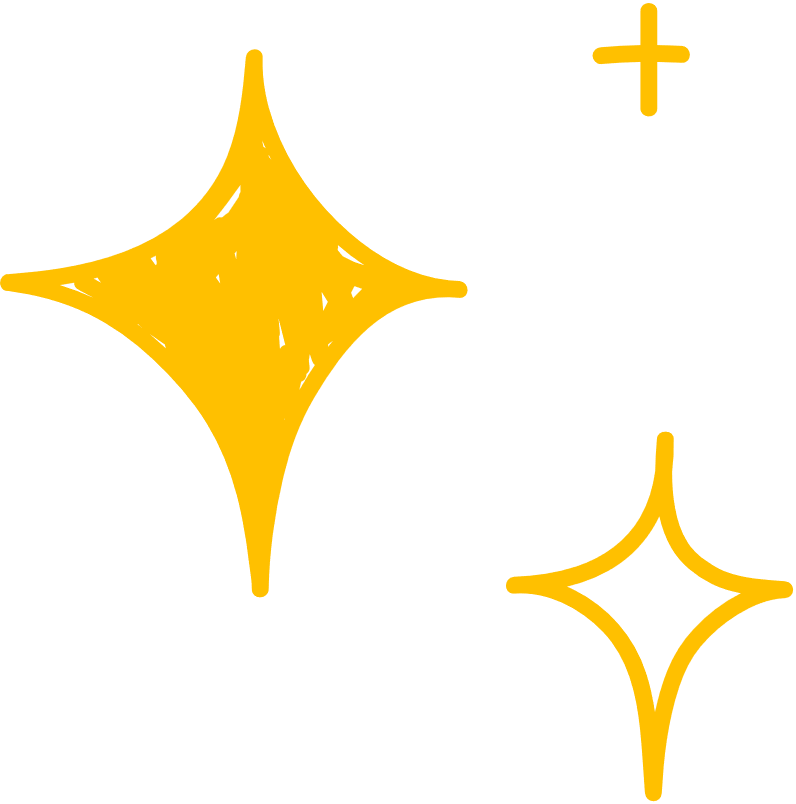 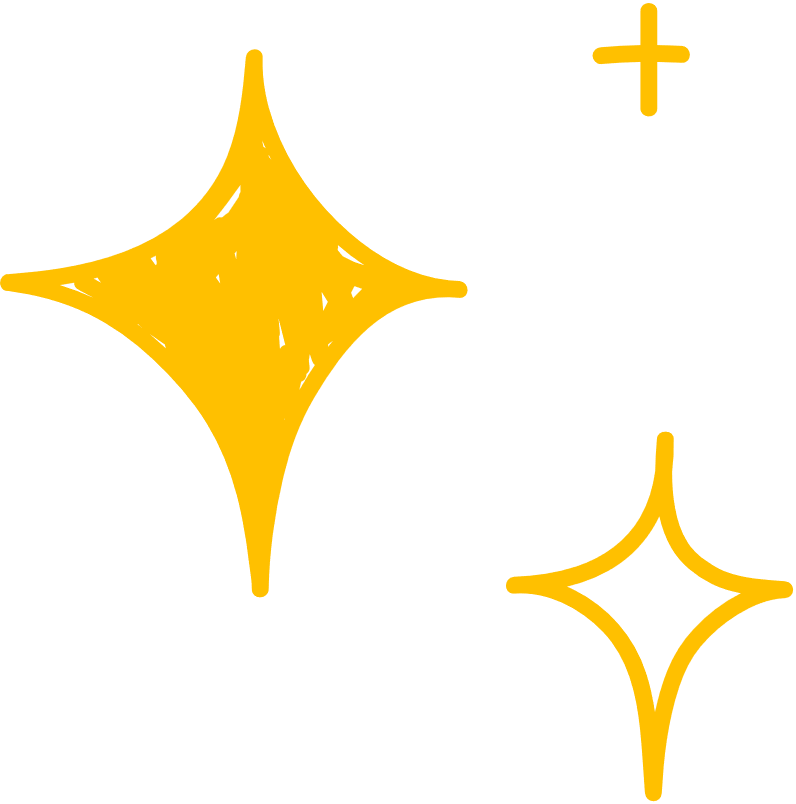 CHÀO MỪNG
CÁC CON
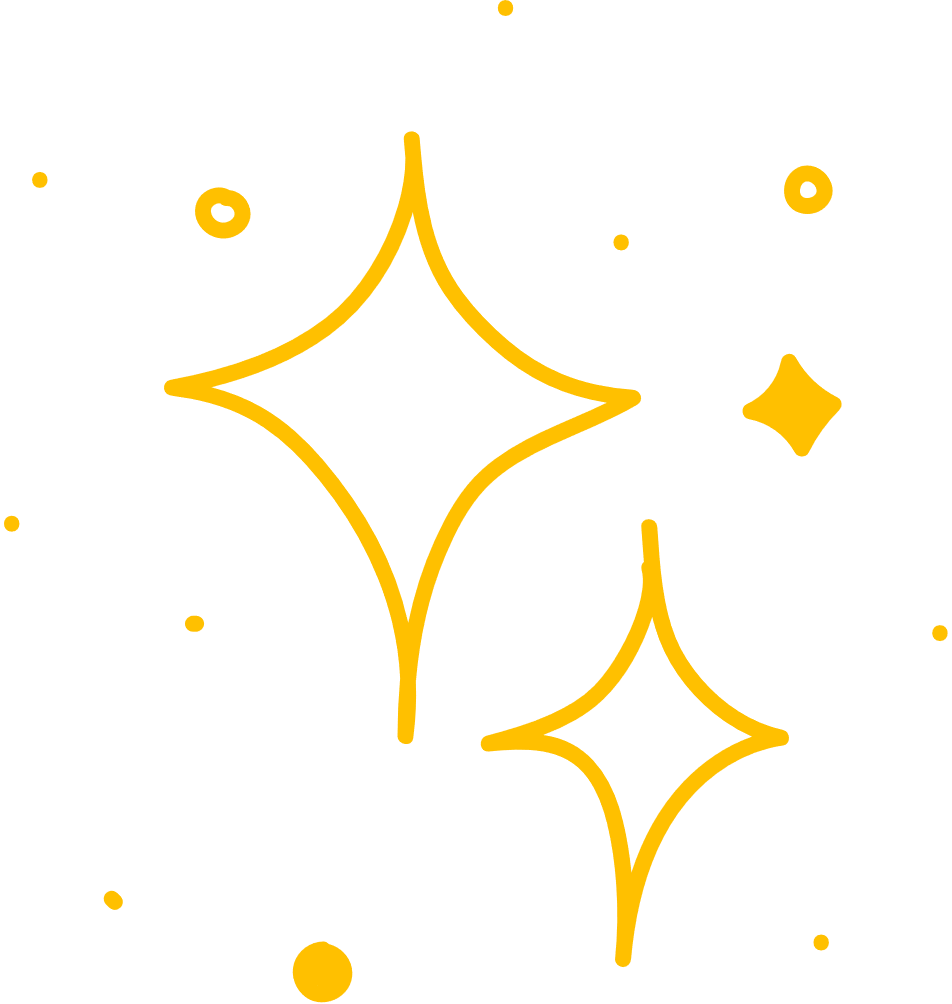 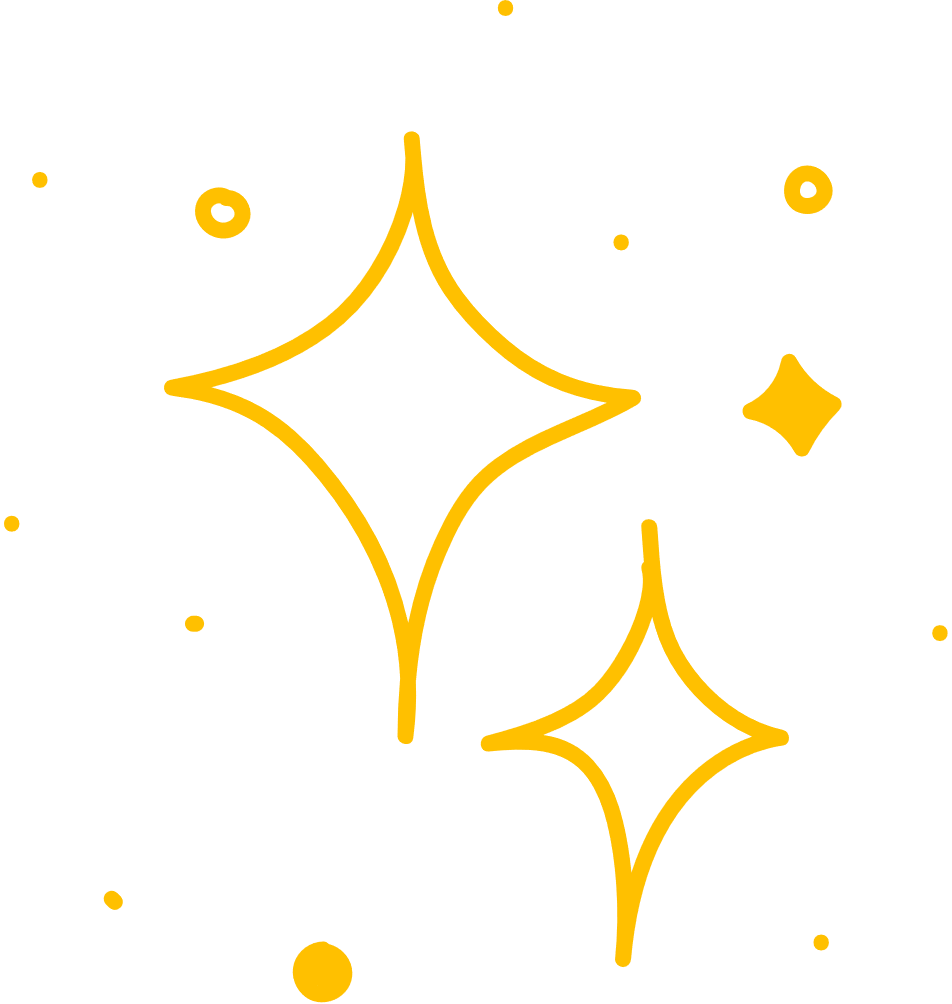 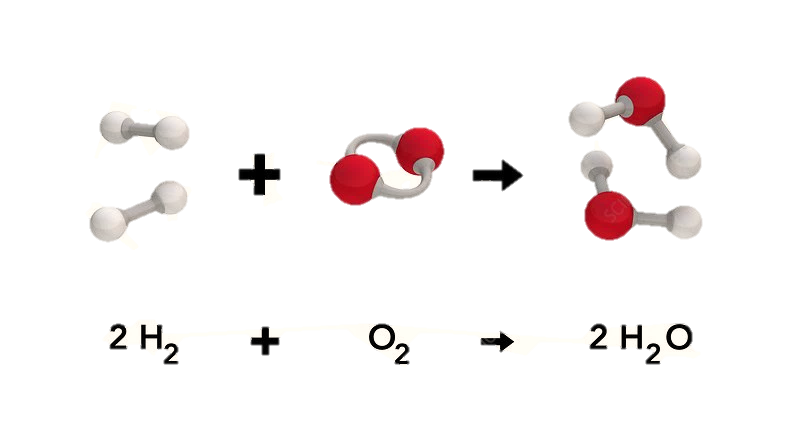 1.     Tên các chất phản ứng: Khí hydrogen và khí oxygen 
        Tên sản phẩm:                Nước
2.      Số nguyên tử: Trước phản ứng: 4 nguyên tử H; 2 nguyên tử O
                                   Sau phản ứng:     4 nguyên tử H; 2 nguyên tử O
3.   Trong quá trình phản ứng
                               Lượng chất tham gia giảm
                               Lượng chất tạo thành tăng
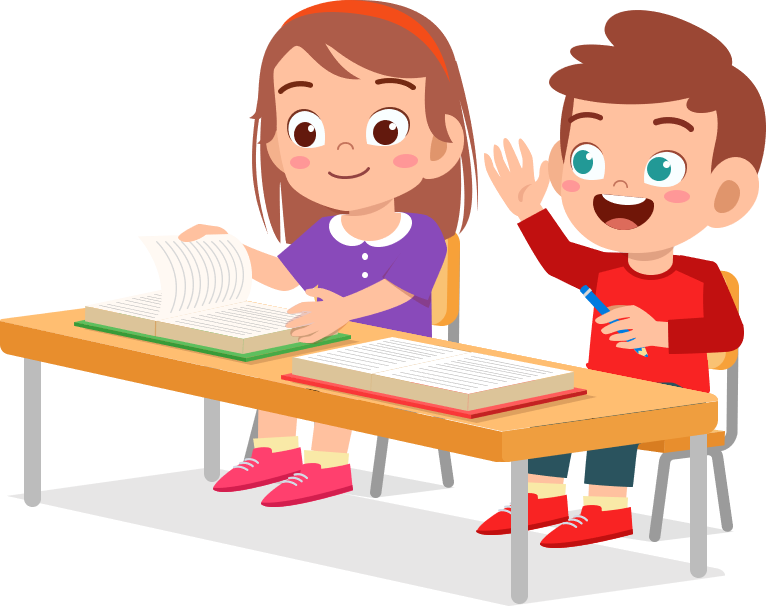 Sơ đồ phản ứng hóa học giữa khí hydrogen và khí oxygen tạo ra nước
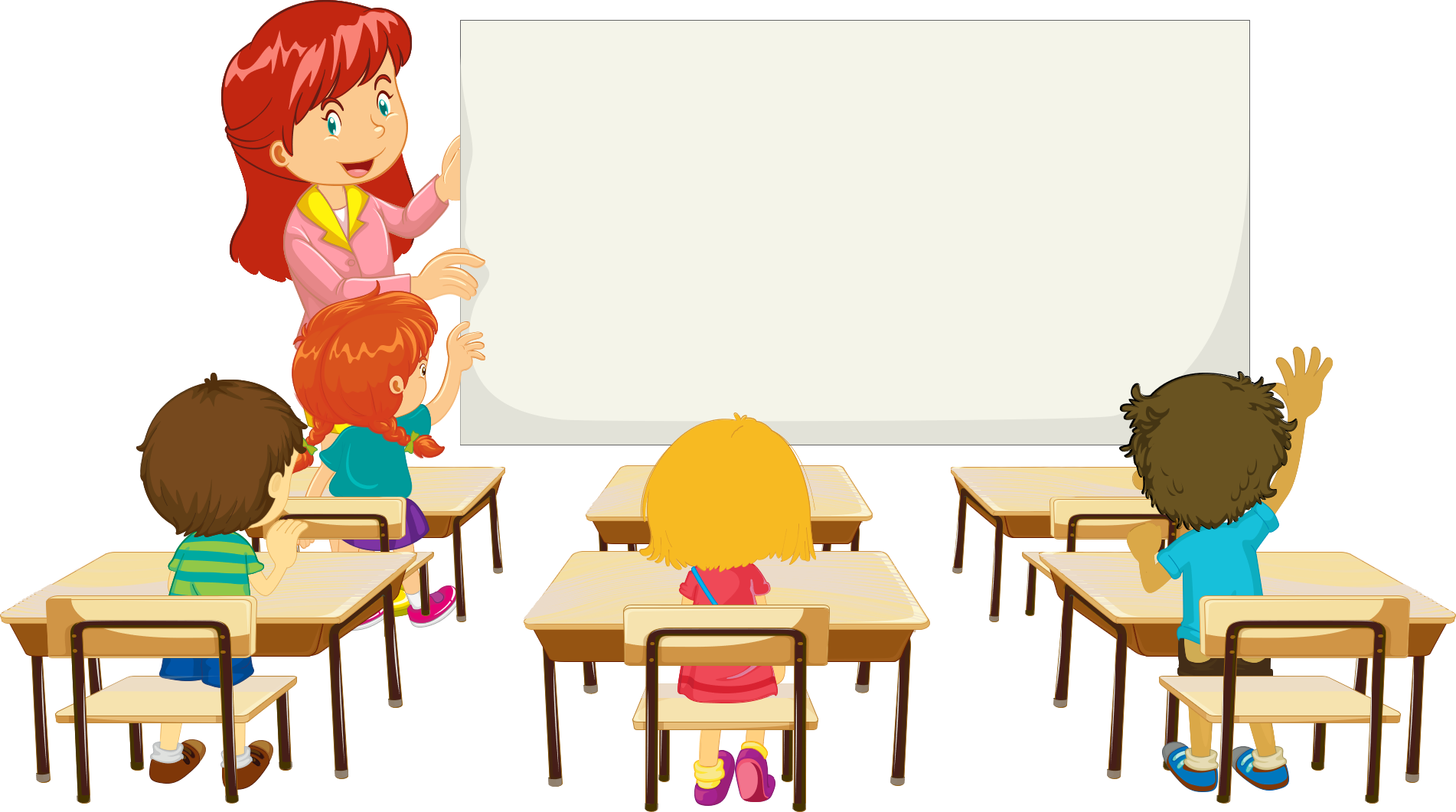 Trong quá trình phản ứng hoá học xảy ra, 
tổng khối lượng các chất trước và sau phản ứng có 
thay đổi không?
BÀI 5
ĐỊNH LUẬT BẢO TOÀN KHỐI LƯỢNG
VÀ PHƯƠNG TRÌNH HÓA HỌC
(4 tiết: 13; 14; 15; 16)
I. Định luật bảo toàn khối lượng
II. Phương trình hóa học
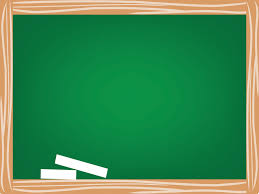 I. Định luật bảo toàn khối lượng
Nội dung định luật bảo toàn khối lượng
“Trong một phản ứng hóa học, tổng khối lượng của các chất sản phẩm bằng tổng khối lượng của các chất tham gia phản ứng”
Áp dụng
Xét sơ đồ phản ứng:   A  + B  →  C + D
Theo định luật bảo toàn khối lượng ta có công thức về khối lượng:
mA +  mB   =  mC  +  mD
Chú ý:  Theo ĐLBTKL, nếu một phản ứng hóa học có tổng n chất tham gia và tạo thành,
                  sẽ tính được khối lượng của 1 chất còn lại nếu biết khối lượng của (n-1) chất kia.
1. Lập phương trình hóa học
Xét phản ứng hóa học giữa khí oxygen và khí hydrogen
- Phương trình chữ:
Khí hydrogen  +  Khí oxygen        Nước
H2          +          O2           -->  H2O
- Thay tên các chất bằng CTHH, được sơ đồ của phản ứng:
- Khi cân bằng, tổng số nguyên tử của mỗi nguyên tố ở hai vế bằng nhau, được phương trình hóa học
2H2         +          O2              2H2O
Phương trình hóa học biểu diễn ngắn gọn phản ứng hóa học
LƯU Ý
Không được thay đổi chỉ số trong các công thức hóa học đã viết đúng
Hệ số là số nguyên và viết ngang với ký hiệu các chất.
Thứ tự cân bằng (ưu tiên): 
     + Nguyên tố có tổng số nguyên tử nhiều nhất.
     + Nguyên tố có các chỉ số chẵn (O2; H2…)
Nếu có nhóm nguyên tử thì coi cả nhóm như một đơn vị để cân bằng.
LUYỆN TẬP
Lập PTHH của các phản ứng sau
Fe   +     O2             ---->     Fe3O4   (đk: nhiệt độ)
Al    +     HCl          ---->     AlCl3  +  H2
Al2(SO4)3  + NaOH  ---->     Al(OH)3    +   Na2SO4
CaCO3  +  HCl   ---->  CaCl2 +  CO2  +  H2O
LUYỆN TẬP
t0
3Fe     +     2O2              Fe3O4         (đk: nhiệt độ)
2Al    +     6HCl             2AlCl3  +  3H2
Al2(SO4)3   +  6NaOH             2Al(OH)3    +   3Na2SO4
CaCO3  +  2HCl               CaCl2 +  CO2  +  H2O
LỜI NHẮN BÍ ẨN
Cân bằng PTHH để tìm được lời nhắn trong bức mật thư này
t0
t0
H
4P  +  5O2                                2P2O5
O
Na2O  +  H2O                           2NaOH
t0
t0
Ă
3Fe   +   2O2                          Fe3O4
Y
CaCO3                          CaO  +   CO2
t0
t0
U
2KClO3                            2KCl  +  3O2
C
CH4   +  2O2                        CO2 +   2H2O
t0
2Al  +  6HCl                       2AlCl3 +  3H2
A
M
Fe2O3  +  3CO                      2Fe   +  3CO2
Thêm một chút bền bỉ, một chút nỗ lực, và điều tưởng chừng như là thất bại vô vọng có thể biến thành thành công rực rỡ.
t0
N
Al2O3  +  3H2SO4                        Al2(SO4)3  +  3H2O
N
N
M
Ă
C
Y
M
U
O
A
H
C
C
1,3,2,3
2,6,2,3
1,2,1,2
2,2,3
1,3,2,3
1,3,1,3
3,2,1
1,2,1,2
1,3,1,3
1,1,2
1,2,1,2
2,2,3
4,5,2
BÀI 16 (Tiếp)
II. PHƯƠNG TRÌNH HÓA HỌC
1. Lập phương trình hóa học
2. Ý nghĩa của phương trình hóa học
Tìm hiểu kiến thức
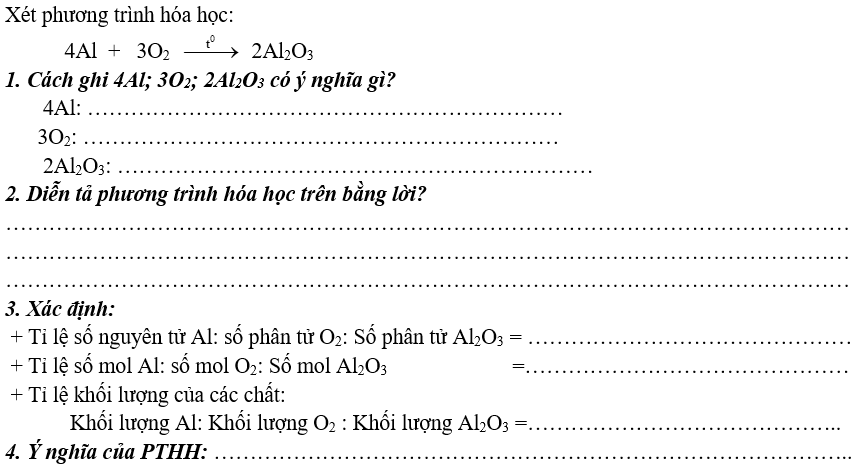 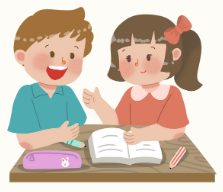 Xét phương trình hóa học:   4Al  +   3O2             2Al2O3
1. Cách ghi
4 nguyên tử aluminium ;
4Al:                                          3O2:                             ; 2Al2O3:
3 phân tử oxygen
2 phân tử aluminium oxide
2. Diễn tả phương trình hóa học trên bằng lời
Cứ 4 nguyên tử aluminium phản ứng với 3 phân tử oxygen tạo ra 2 phân tử aluminum oxide
3. Xác định:
 + Tỉ lệ số nguyên tử Al: số phân tử O2: Số phân tử Al2O3 = 
 + Tỉ lệ số mol Al: số mol O2: Số mol Al2O3 = 
 + Tỉ lệ khối lượng của các chất
 Khối lượng Al: Khối lượng O2 : Khối lượng Al2O3
= 
4. Ý nghĩa của phương trình hóa học:
4 : 3 : 2
4 : 3 : 2
= 9 : 8 : 17
4.27 : 3.32 : 2.102
PTHH cho biết trong phản ứng hóa học, lượng các chất tham gia phản ứng và các chất sản phẩm tuân theo một tỉ lệ xác định
VẬN DỤNG
Câu hỏi 3 trang 27: Giả thiết trong không khí, sắt tác dụng với oxygen tạo thành gỉ sắt (Fe2O3). Từ 5,6 gam sắt có thể tạo ra tối đa bao nhiêu gam gỉ sắt?
Phương trình hoá học:   4Fe + 3O2                   2Fe2O3
Ta có tỉ lệ:
- Số mol Fe : Số mol O2 : Số mol Fe2O3 = 4 : 3 : 2.
- Từ tỉ lệ mol xác định được tỉ lệ khối lượng các chất
             Khối lượng Fe : Khối lượng O2 : Khối lượng Fe2O3
          =       (56 . 4)       :          (32 . 3)     :        (160 . 2)          
          =             7           :                3          :           10.
- Vậy cứ 7 gam Fe tạo ra 10 gam Fe2O3.
        5,6 gam Fe có thể tạo ra tối đa: 5,6.107 = 85,6.107 = 8 gam gỉ sắt.
CHÚC CÁC CON 
HỌC TỐT